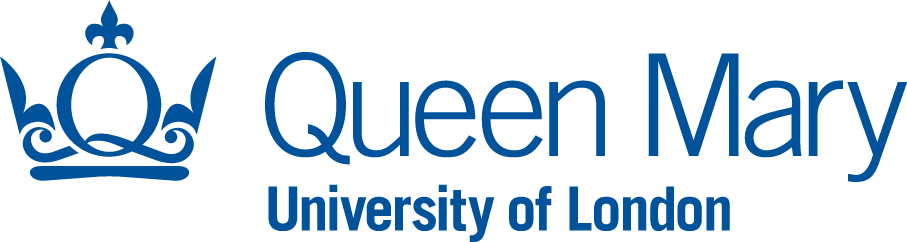 3D - Principal stresses
two quick examples
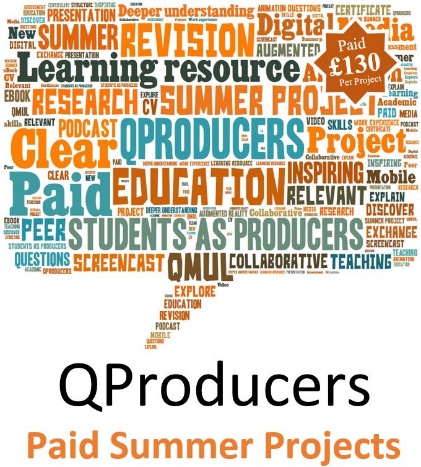 Etchi Regoli Gioia
Etchi Regoli Gioia

Material Science and Engineering student
Use the slide show!
1° Example: the set up
And we find that:
τ
3D - Principal Stresses - Gioia Etchi Regoli
2
Therefore:
τ
3D - Principal Stresses - Gioia Etchi Regoli
3
2° Example: the set up
And we find that:
τ
3D - Principal Stresses - Gioia Etchi Regoli
4
Therefore:
τ
3D - Principal Stresses - Gioia Etchi Regoli
5
And we find that:
τ
3D - Principal Stresses - Gioia Etchi Regoli
6
To find the principal directions for a 3D case, 3x3 matrices can be used:

The theory for this method is explained in the PPT “3D Stress and Strain analysis”
By Deniz Ucan
REFERENCES:

Websites:http://web.mst.edu/~mecmovie/

Textbooks: Hibbeler, R. C., 2014. Statics and mechanics of materials. 4th ed. Cape Town, Singapore: Pearson Education South Asia

Lecture notes: DEN5102_Solid_Mechanics_Sessions_14-15:) Professor Vassili Toropov
3D - Principal Stresses - Gioia Etchi Regoli
7